Teoría de Orbitales Moleculares
1
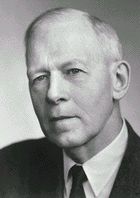 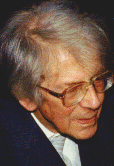 Robert Sanderson Mulliken
1896 – 1986
Friedrich Hund
1896 - 1997
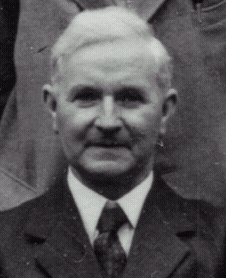 Sir John Edward Lennard-Jones
1894 – 1954
Adapta la TOM 
y la aplica a
moléculas diatómicas
Formula la TOM
Premio Nobel en Química 1966
Por su trabajo sobre los enlaces químicos y la estructura electrónica de las moléculas mediante la TOM
Introduce la aproximación de la CLOA
2
TEORÍA DE ORBITALES MOLECULARES


El modelo del campo cristalino tiene deficiencias.

Ampliamente utilizada por los químicos (TOM)

Incluye tanto caracter covalente como iónico.

Trata la distribución electrónica en las moléculas en la misma forma que la teoría atómica moderna trata la distribución electrónica en los átomos:
3
En primer lugar,  las posiciones de los núcleos atómicos están fijas. 

     Enseguida se definen los orbitales alrededor de los núcleos y los Orbitales Moleculares determinan la región en el espacio en que es más probable encontrar a un electrón en un orbital dado. 

Estos orbitales se extienden sobre una parte o toda la molécula, más que localizarse alrededor de un átomo.
4
El método que generalmente se usa para el cálculo de los orbitales moleculares es la combinación lineal de orbitales atómicos (CLOA).

Al examinar la parte radial de las funciones de onda para los átomos de los ligantes y del metal se concluye que debe haber traslape de los orbitales.

-Evidencia indirecta del efecto nefelauxético (expansión de las nubes). Se ha encontrado que la repulsión entre electrones es menor en los complejos que en el ion libre.
5
El aumento del tamaño de los orbitales es el resultado de la combinación de los orbitales del metal y los ligantes que forman orbitales moleculares.

Evidencia experimental directa: Espectroscopía de resonancia de espín electrónico.
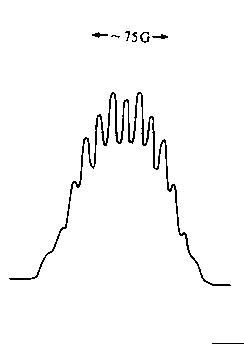 Espectro de EPR de K2[IrCl6].
6
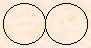 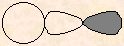 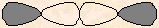 ss
sp
pp
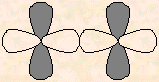 dd
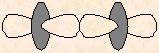 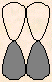 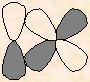 dzdz
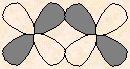 pd
pp
dd
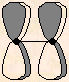 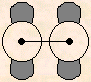 =
dd
Tipos de traslape entre OA
s
p
d
7
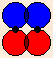 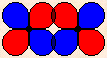 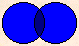 Ss  >>  Sp   >>   Sd
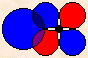 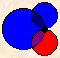 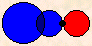 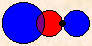 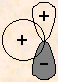 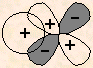 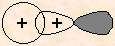 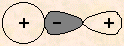 enlace
antienlace
no enlace
Eficiencia del traslape
Simetría
S > 0            S < 0
S = 0
Tipo del traslape
8
Hidruro de Berilio como un compuesto de coordinación.
Considere un complejo formado de la siguiente manera:
Cuando se aproxima B, se asume que el orbital en A que ve directamente a B (orbital A1) se traslapará y mezclará con B; por lo que se formarán orbitales de enlace y antienlace:
9
BeH2
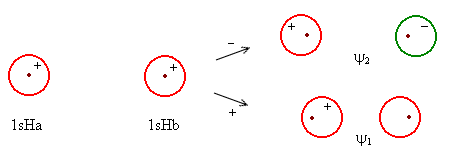 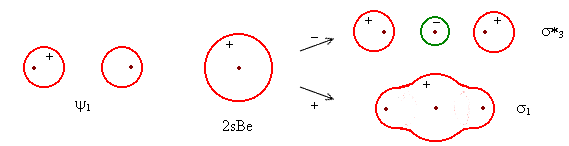 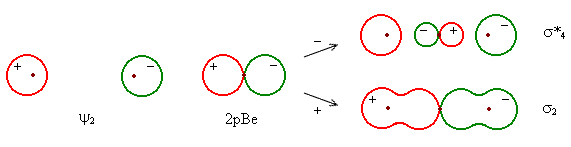 10
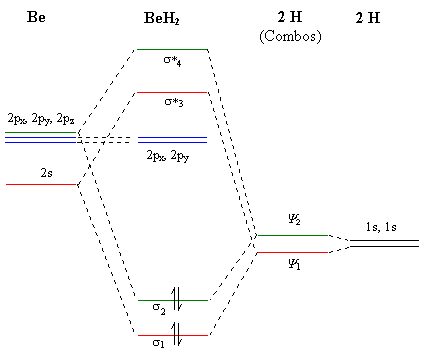 11
El segundo orbital en A, A2, se encuentra en lado opuesto de B, por lo que no se traslapa y por lo tanto no cambia en energía y permanece como un orbital de no enlace. 

El electrón non se encuentra en el orbital A opuesto a B
12
USO DE LA SIMETRIA DE LOS ORBITALES
Para un complejo octaédrico como [Co(NH3)6]3+ hay un mayor número de orbitales que considerar para el traslape: 3d, 4s, 4p para el Co3+ y seis orbitales híbridos sp3.

En el caso que haya ligantes con enlace  se tendrán que considerar otros orbitales.
Mediante el uso de la simetría de los orbitales es relativamente sencillo encontrar las combinaciones de los orbitales.

Ciertos orbitales atómicos se pueden traslapar en ciertas formas para dar integrales de traslape positivas con la consecuente formación de orbitales moleculares de enlace.
13
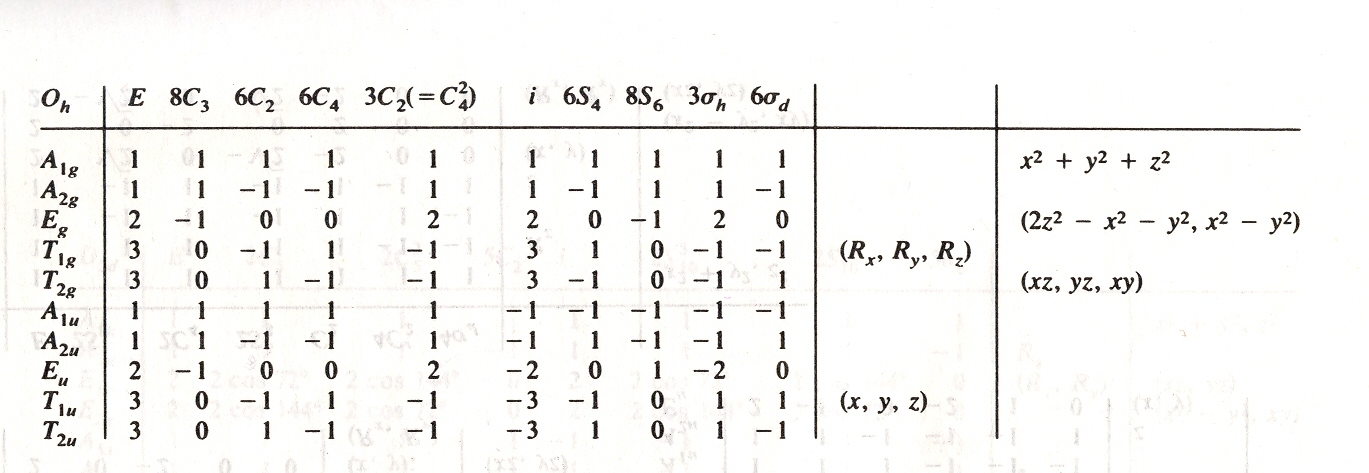 14
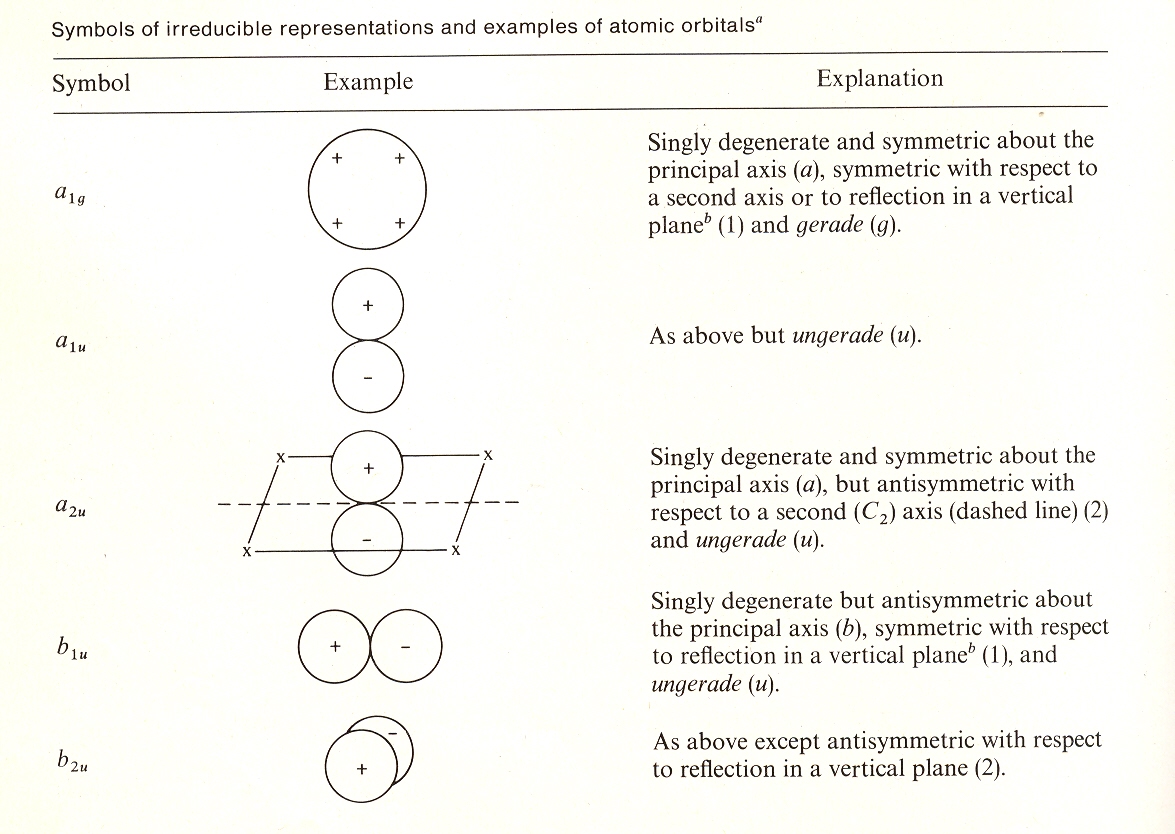 15
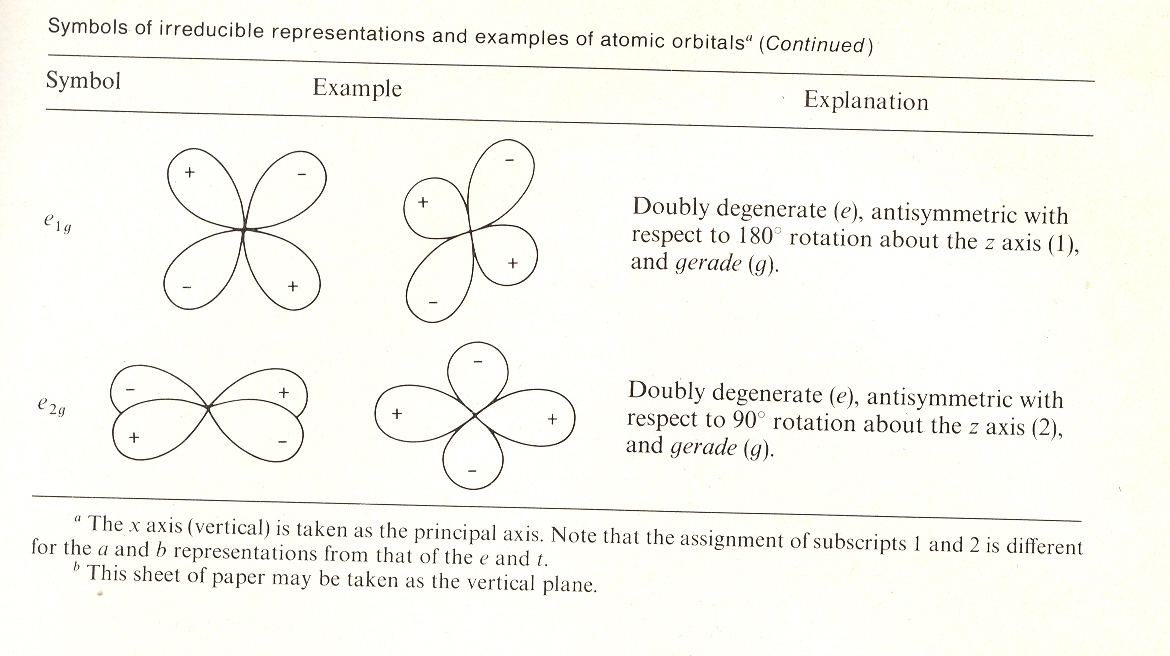 16
Traslape con orbitales d, geometría octaédrica
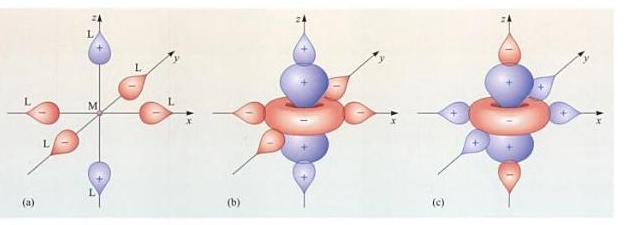 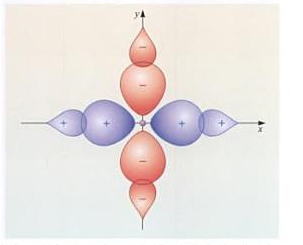 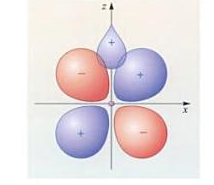 17
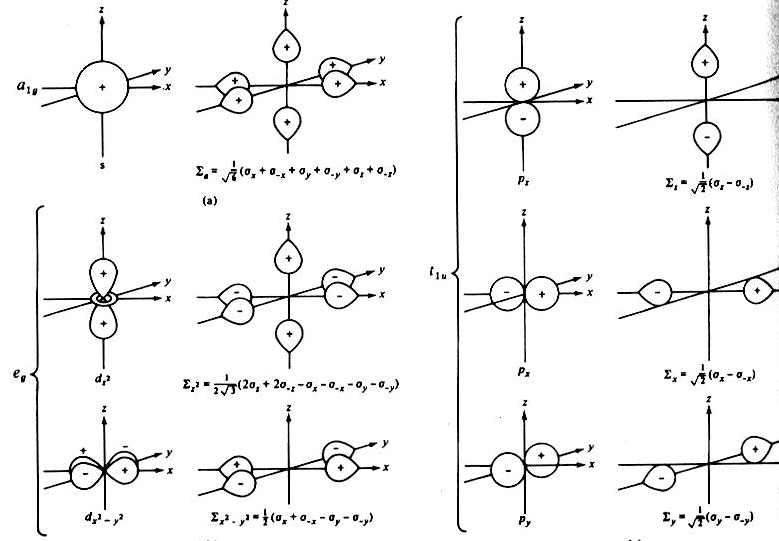 18
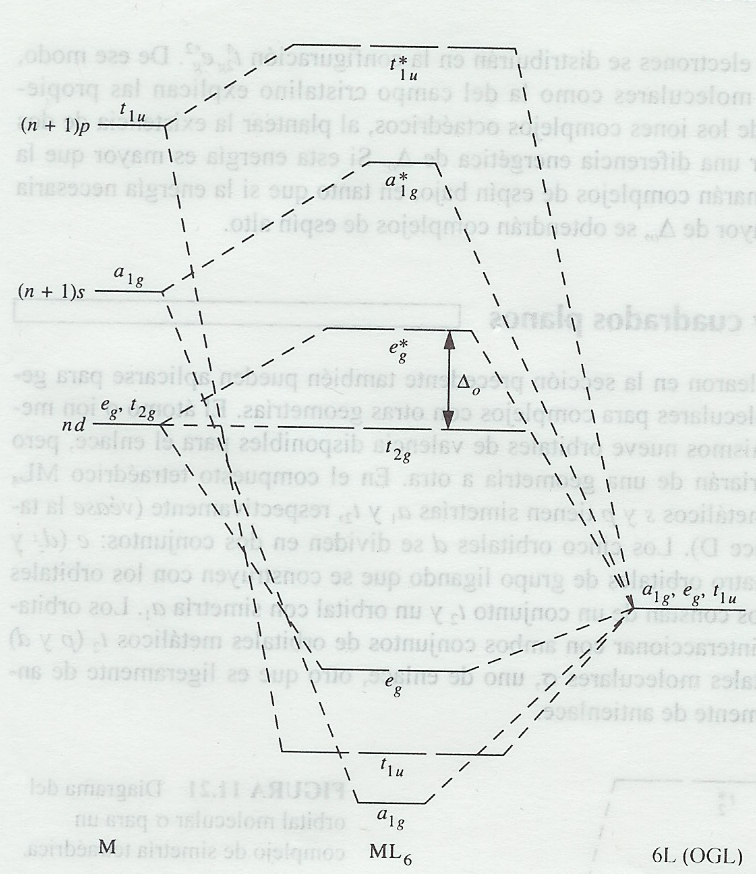 Diagrama de energías de  OM´s para los enlaces σ de un complejo octaédrico como [Co(NH3)6]+3
19
Fe(H2O)6 2+
20
Orbitales Moleculares tipo π
21
Además de formar enlaces σ, muchos ligantes son capaces de tener una interacción de enlace π con un metal.

 Recuérdese que el enlace π tiene una superficie nodal que incluye el eje de enlace y el orbital de enlace π tendrá lóbulos de signo opuesto a cada lado de esta superficie nodal. 

 Los orbitales del metal y del ligante que participan en enlaces p se encuentran perpendiculares a los ejes internucleares.
Interacciones p metal-ligante
dp-pp
b) dp-dp
c) dp-p*
d) dp-s*
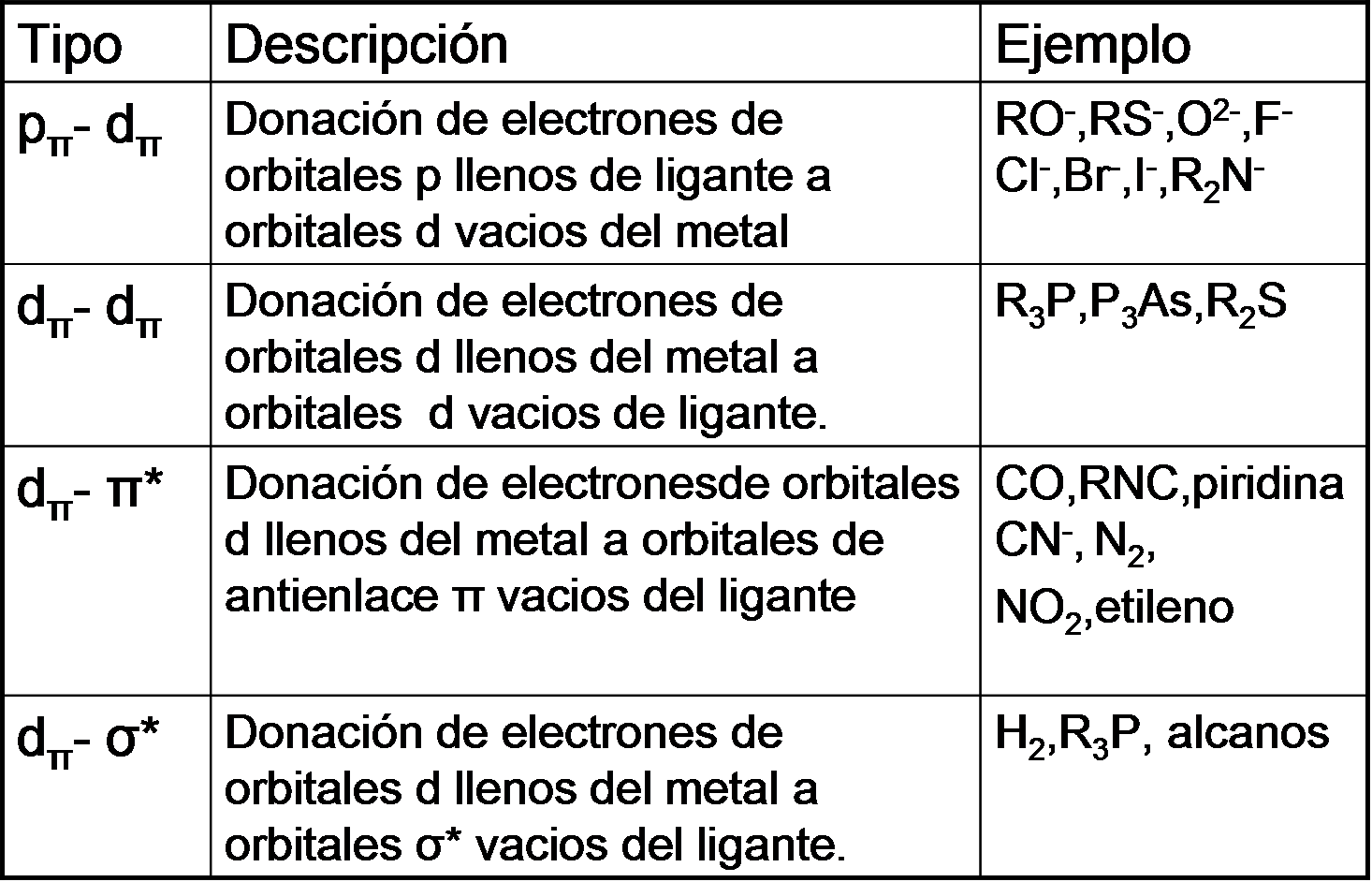 Los orbitales del ligante que pueden efectuar interacciones p en un compuesto octaédrico se dividen en cuatro categorías de simetría: t2g, t1u, t2u y t1g.
25
Interacciones tipo p de los orbitales no enlazantes (t2g) del metal
Se podría pensar que el átomo metálico utiliza tanto sus orbitales t1u (4p) como los t2g (3d) sin embargo los primeros se encuentran dirigidos hacia los ligantes y se emplean para formar enlaces sigma fuertes. 


 Los orbitales t2g del metal se hayan dirigidos entre los ligantes y por lo tanto son de no enlace en el sistema sigma pero pueden formar con facilidad los enlaces p con GOL que presenten correspondiente simetría t2g
27
Los orbitales t1u y t1g deben seguir siendo de no enlace porque no existen orbitales t2u o t1g en el metal ya que solo aquellos orbitales que tienen la misma simetría pueden interactuar, mezclarse o combinarse.


 Por lo consiguiente en enlace p se encuentra restringido  a los orbitales de simetría t2g.
28
La influencia de estas interacciones p será diferente según la energía de los orbitales de grupo t2g.

Puede tratarse de orbitales p llenos (Cl-). Estos orbitales son muy estables por lo que estarán hasta abajo en la escala energética de Orbitales Moleculares.  

Pueden ser en cambio orbitales vacíos  de alta energía tipo orbitales d de una fosfina o un orbital molecular p antienlazante de un grupo carbonilo.
29
Δo
Ligante 
-Donador
30
Un caso muy importante de enlace p sucede con los ligantes tales como R3P y R2S. El átomo de fósforo y de azufre tienen orbitales 3d vacíos los cuales pueden recibir densidad electrónica del metal. 

Estos orbitales poseen electronegatividad baja (<metal) y por lo tanto GOL t2g se encontrarán en una situación energética superior a la de los correspondientes orbitales del metal.
31
En esta figura se representa una parte de los tres orbitales del grupo cuando se trata de orbitales d (PR3) u orbitales antienlazantes de una molécula de CO.
                    d π-d π,                           d π-π*
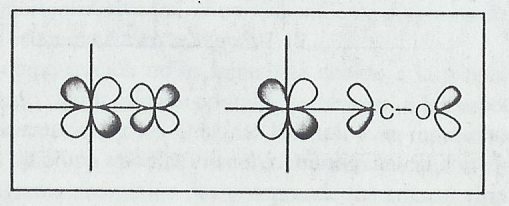 32
Δo
Ligante 
-Aceptor
33
Los ligantes estables llenos de electrones se llaman p-básicos porque, además del enlace σ(L→M) generan un enlace p del mismo sentido p(L→M).
  
Los ligantes de alta energía vacíos se llaman p-ácidos pues reciben densidad electrónica del metal p (L←M), no al revés(R3P y R2S). 

El hecho de que los orbitales t2g del ligante se encuentren vacíos  permite a los t2g* elevar su energía sin ningún costo energético, mientras que los orbitales t2g se estabilizan. A este fenómeno se le llama  “retrodonación”
34
Es lógico pensar que para que tenga lugar un enlace p-básico el metal deberá ser muy positivo es decir tener estado de oxidación formal alto.  

En cambio los ligantes p-ácidos sirven para estabilizar iones metálicos con mucha densidad electrónica es decir con estado de oxidación bajo, incluso negativo. 

Es lo que hacen las fosfinas  CO, CN-  y muchos ligantes orgánicos con enlaces dobles o triples.
35
El enlace p mediante ligantes como los que contienen fósforo y azufre proporciona un explicación del porque son ligantes de campo fuerte. 

Si se examina el extremo de campo fuerte de la serie espectroquímica se encuentran ligantes como: NO2-, CN-, CO, los fosfitos y las fosfinas. Los dos últimos deben su posición a su capacidad para servir como aceptores p. 

Los otros tres ligantes forman enlaces p entre un orbital d del metal y un orbital de antienlace p* del ligante.
36
Orbitales Moleculares tipo π
Diagrama energético tipo π a partir del diagrama tipo σ (centro)  para ligantes π-básicos (derecha) y ligantes π-ácidos (izquierda)
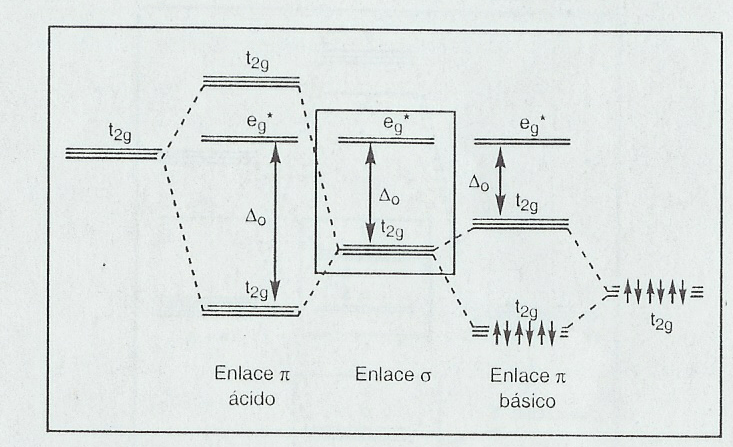 37
Las consecuencias en este caso son:
El nivel t2g de enlace disminuye su energía lo que hace que se incremente la magnitud de 10 Dq.

Dicho aumento a veces es tan grande que los complejos resultantes son incoloros (carbonilos metálicos) debido al desplazamiento hacia el azul del máximo de absorción que se sitúa completamente fuera de la región visible y dentro del UV.
38
Debido a la orientación de los orbitales del grupo p dichos orbitales pertenecen a las especies de simetría t1+ t2+ e. 

Esta orientación y los Orbitales Moleculares de simetría e se representan en la siguiente figura:
39
Orbitales Moleculares tipo π (octaedro)
Complejo [CoF6]-3 
         eg*                                   σg*       eg*
                                      π*
        10Dq                                 t2g*
        t2g
                                                         π                            t2g
 
Complejo σ                             Orbitales π del ligante
Orbitales Moleculares de un complejo tetraédrico.
Tabla de Caracteres Td
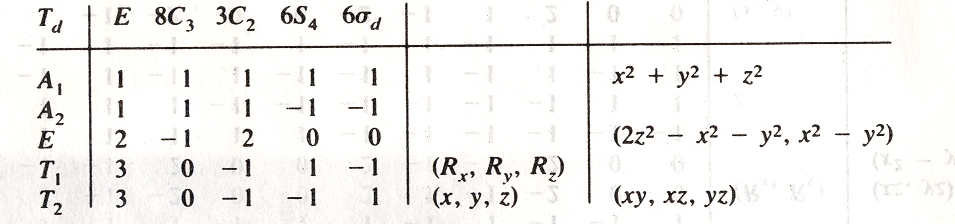 Complejo tetraédrico
En el compuesto tetraédrico ML4 con simetría Td  los orbitales metálicos s y p tienen simetrías a1 y t2. 
Los 5 orbitales d se dividen en conjuntos: 
e                          y t2                                . 
Los 4 orbitales del GOL constan de un conjunto t2 y un orbital con simetría a1. 
Los orbitales del GOL t2 pueden interaccionar con ambos conjuntos de orbitales  metálicos t2 (p y d) para dar tres conjuntos de orbitales moleculares σ uno de enlace y dos de antienlace.
Complejo tetraédrico
Por ejemplo, en el complejo [CoCl4]-2 cada ligante  aporta dos electrones, 8 en total, y el ion Co2+ d7, aporta 7 electrones, lo que da un total de 15. 

12 electrones llenan los 6 orbitales moleculares de energía más baja (el conjunto e) y los 3 electrones finales quedan desapareados y ocupan orbitales  moleculares t2 que son de antienlace.
Complejo tetraédrico
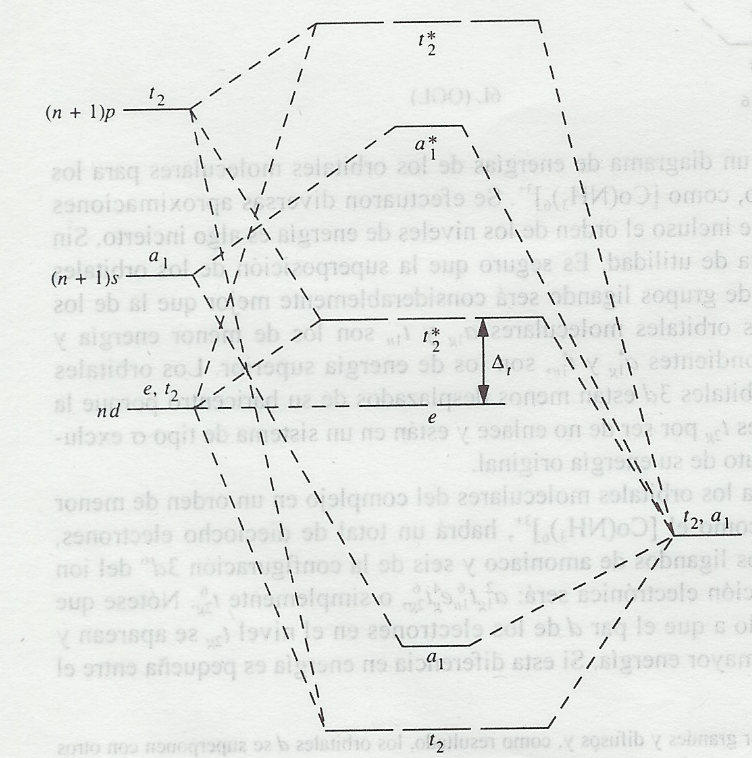 Diagrama 
de orbitales moleculares σ 
de un complejo tetraédrico.
Orbitales Moleculares de un complejo plano-cuadrado.
Tabla de Caracteres D4h
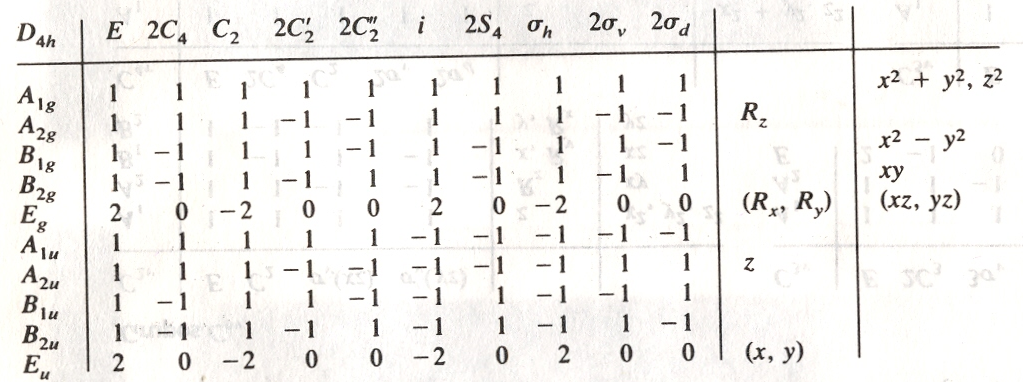 Complejo Plano Cuadrado
Muchos complejos tetracoodinados adoptan una geometría cuadrada plana la cual para cuatro ligantes idénticos da simetría D4h.
En este caso  el nivel metálico d se divide en orbitales
Los orbitales p también pierden su degeneración y aparecen como 
Los cuatro ligantes que se orientan sobre los ejes x e y dan lugar a orbitales del GOL con simetría a1g, b1g y eu.
Complejo Plano Cuadrado
En el grupo D4h los orbitales σ de los ligantes se pueden agrupar según los orbitales del grupo a1g+ eg+b1g
Representación de los orbitales del grupo de los ligantes (tipo σ) para la geometría plano-cuadrado.
Complejo Plano Cuadrado
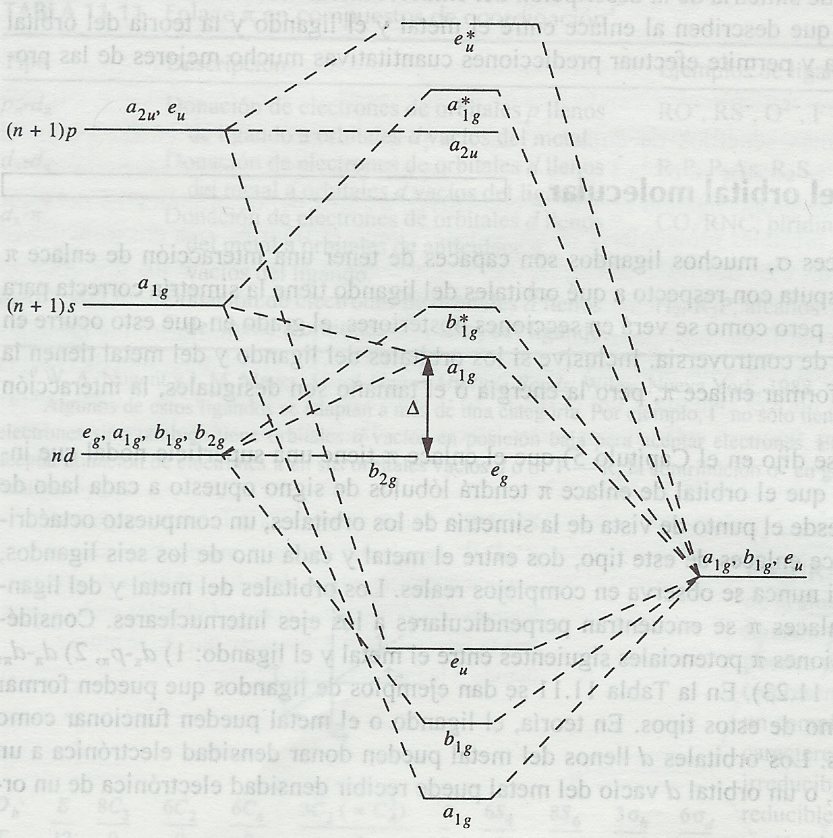 Diagrama 
de orbitales moleculares σ 
de un complejo 
plano cuadrado
Complejo Plano Cuadrado
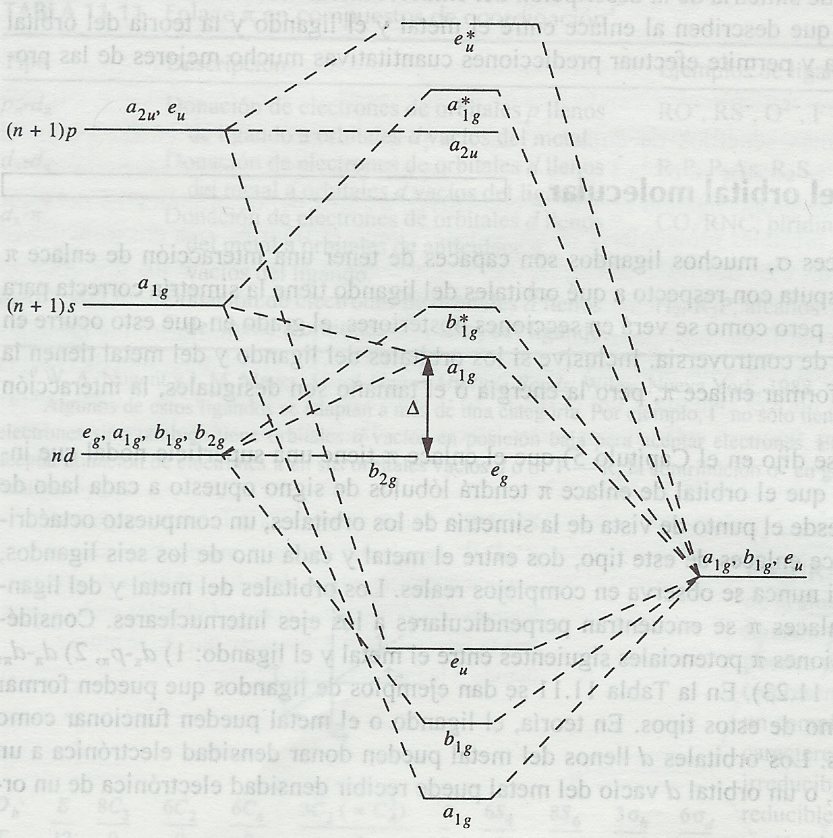 [Ni(CN)4]-2
3d8 4s0
dsp2